Materyal Değerlendirme
öğretim tasarımı;
analiz (öğrenme ihtiyacının belirlenmesi),
tasarım (öğrenme adımları, hedefler, kullanılacak yöntem ve teknikler),
geliştirme (materyal geliştirme), 
uygulama 
değerlendirmeden oluşan kapsamlı bir öğretim kılavuzudur.
Eğitim-Öğretim Sürecinde Değerlendirme Hangi Alanlarda Yapılır?
Süreç Değerlendirme
Buna göre eğitimde neleri değerlendiriyoruz?
Hedefleri
Öğretim analizini
Ölçme ve değerlendirme araçlarını
Öğretim Stratejilerini 
Öğretim Materyallerini
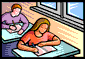 MATERYAL DEĞERLENDİRME
Değerlendirme genel anlamda bir ölçme sonucunu bir ölçütle karşılaştırarak bir değer yargısına varmak demektir.
Süreci değerlendirme
1967 yılında Michael Scriven tarafından ortaya atılmıştır. 
Uygulanan tasarımın ne kadar verimli olduğunu belirlemek,
Aksayan ve eksik kalan yönlerini belirlemek ve bunların giderilmesi için gerekli önlemleri almak amacıyla yapılır.
Süreci Değerlendirme Uzman Değerlendirmesi
Öğretim tasarımcıları, 
öğretmenler 
konu ile ilgili bilgisi olan uzmanlardan 
geliştirilmekte olan ürün hakkında bilgi toplanır.
Süreci Değerlendirme Uzman Değerlendirmesi
Süreci Değerlendirme Birebir Değerlendirme
Hedef kitleyi temsil eden üç veya daha fazla öğrenci ile etkileşim kurularak yapılır. 

Birebir değerlendirmede hedeflenen davranışların kazanılıp kazanılmadığına, materyalin aksayan yönlerini tespit etmeye yönelik bilgi toplanmaya çalışılır.
Süreci DeğerlendirmeBirebir Değerlendirme
Bilgi toplama kaynakları;
–Tanılayıcı testler
–Öğrenci performansı
–Öğrenci düşünceleri
Süreci Değerlendirme Pilot Değerlendirme
öğretimin etkililiği, 
öğrenme problemlerinin tespiti, 
öğretim hedeflerine ulaşılıp ulaşılamadığı 
öğrenci memnuniyetine yönelik bilgiler toplanır.
Süreci DeğerlendirmePilot Değerlendirme-Aşamaları
Hedef kitleyi temsil eden 8 ile 20 arasında öğrenci seçilir. 
Materyalde öğretilecek bilgi ve becerilerle ilgili hazırlanan ön test uygulanır.
Amaçlanan öğrenme çevresinde kullanılacak yöntemler ve şartlara uygun olarak öğretim yapılır. 
Öğretim aralarında öğrencilerle konuşarak onların öğretim hakkındaki görüşleri alınır
Süreci DeğerlendirmePilot Değerlendirme-Aşamaları
•Son test uygulanır. 
•Öğrencilere bir tutum anketi uygulanır. 
•Toplanan bütün veriler analiz edilir. 
•Öğretim materyalleri düzeltilir. 
•Eğer öğretim materyallerinde çok fazla değişiklik gerekiyorsa, gerekli düzeltmeleri yaptıktan sonra ayrı bir pilot değerlendirme yapılır.
Ürün Değerlendirme
Tasarım modele uygun olarak geliştirilip uygulandıktan sonra önceden belirlenmiş hedeflere ulaşmadaki yeterliliği değerlendirilir. 
Süreç değerlendirmede geliştirilen öğretim materyalinin uygulamaya geçmeden önce eksikliklerini belirleyerek düzenleme ve değişiklik yapılmaktadır.
Ürün değerlendirmenin adımları
•Değerlendirmenin amacı belirlenir.
•Değerlendirmenin başarı ölçütleri seçilir.
•Değerlendirme yaklaşımı kararlaştırılır.
•Ne tür bilginin, ne zaman, kimlerden toplanacağı ve toplanan bilgilerin nasıl değerlendirileceği kararlaştırılır.
•Değerlendirme ölçütleri belirlenir. Örneğin; öğrenme ürünleri, duygu ve düşünceler, maliyet vb.)
•Bilgiler toplanır.
•Bilgiler çözümlenerek sonuçlar raporlanır.
Materyal Değerlendirme Formları
Ogretim_Materyallerinin_Degerlendirilmesi_-_Ders_Notu[1].pdf